Cb-LIKE: thunderstorm forecasts up to 6 hrs with fuzzy logic
Martin Köhler
DLR Oberpfaffenhofen

8th European Conference on Severe Storms – ECSS 2015
14 – 18 September 2015, Wiener Neustadt, Austria
Long-term forecasts of thunderstorms – why?
-> Thunderstorms affect infrastructure such as commercial aviation
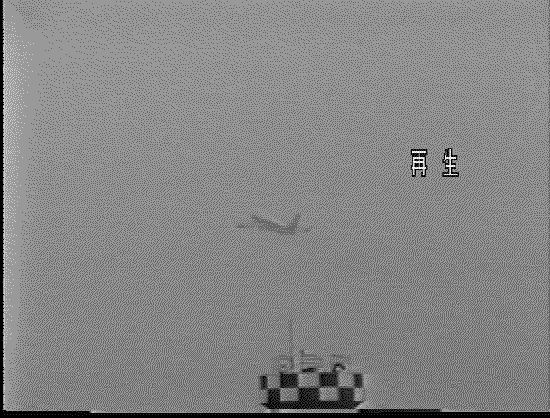 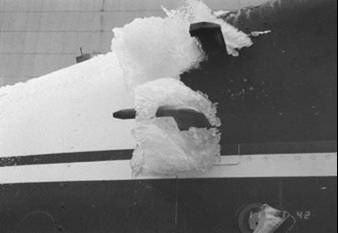 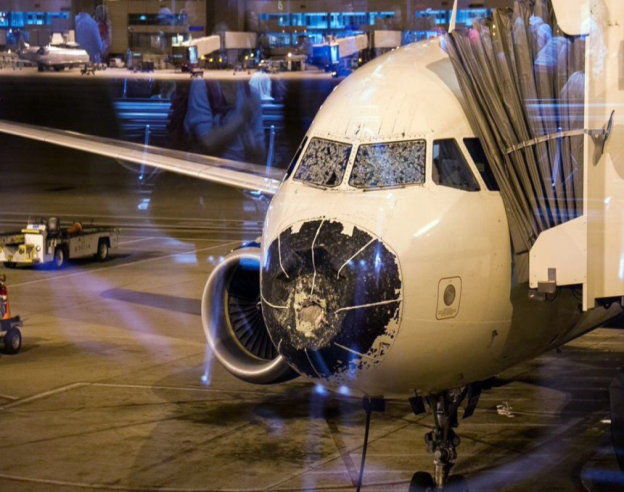 icing
lightning
hail
Adverse weather is responsible for 40-50% of all delays in Europe (Eurocontrol, 2007) 
Thunderstorm activity is the reason for up to 90 % of all delays in the airspace over the USA during the summer months (Leighton, 2006)
Thunderstorms are the most dangerous weather phenomenon for aviation (survey with pilots)
Reliable long-term thunderstorm forecasts could help to increase safety and efficiency for air traffic
Cb-LIKE – Basic information
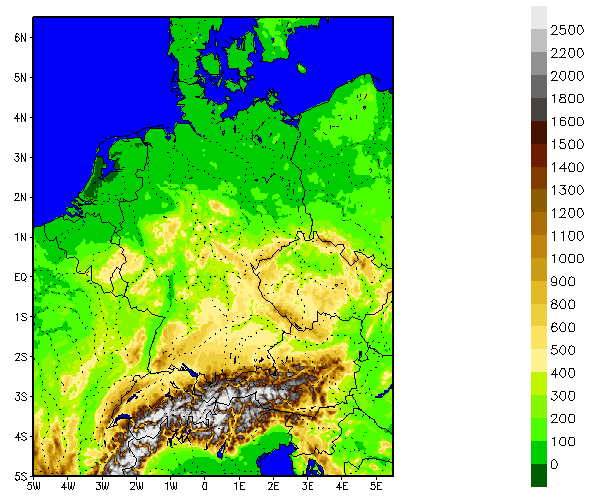 Cb-LIKE: Cumulonimbus LIKElihood 
	-> Calculation storm forecasts up to 6 hrs


 Data source: COSMO-DE model 
-> Nonhydrostatic NWP model operationally driven by DWD
-> High resolution (2.8 km), no parameterization of deep convection


 Method: fuzzy logic
       -> Combination of model data and calculation of final forecasts
http://www.cosmo-model.org/
Cb-LIKE – Best-Member-Selection
Automatic selection of the best member of a COSMO-DE time-lagged            ensemble including last 5 model runs
Best-Member: model run which matches best the current weather situation
Comparison: 

	Rad-TRAM* objects (37 dBZ)             COSMO-DE radar objects	(37 dBZ)






	         	                 

 Object or pixel comparisons are available
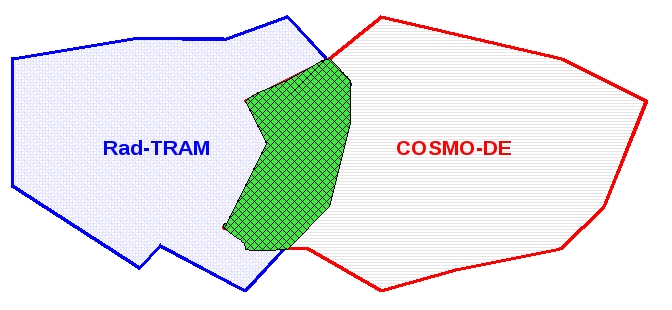 Goal: Provision of the best data basis for calculating of the storm forecasts
* Rad-TRAM = Radar – TRacking And Monitoring (Kober & Tafferner, 2009)
Cb-LIKE – Fuzzy logic system: general information
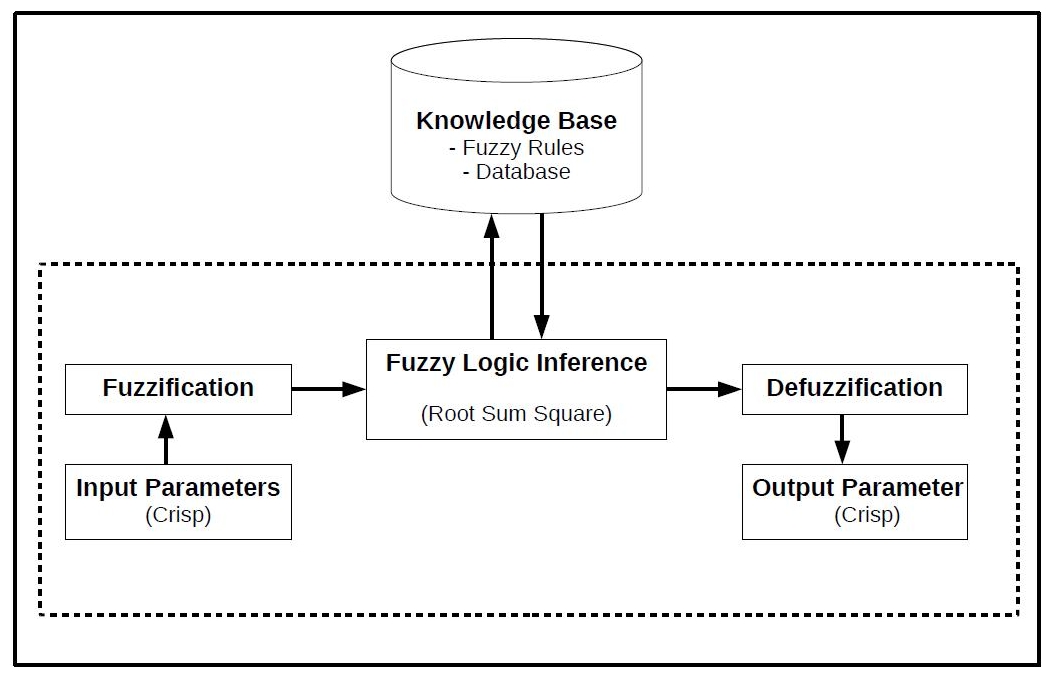 Djam et al., 2011
3 main steps: fuzzification, fuzzy logic inference and defuzzification
Cb-LIKE – Fuzzy logic system: input sets
4 parameters: CAPE, Omega (500 hPa), cloud top temperature, radar reflectivity
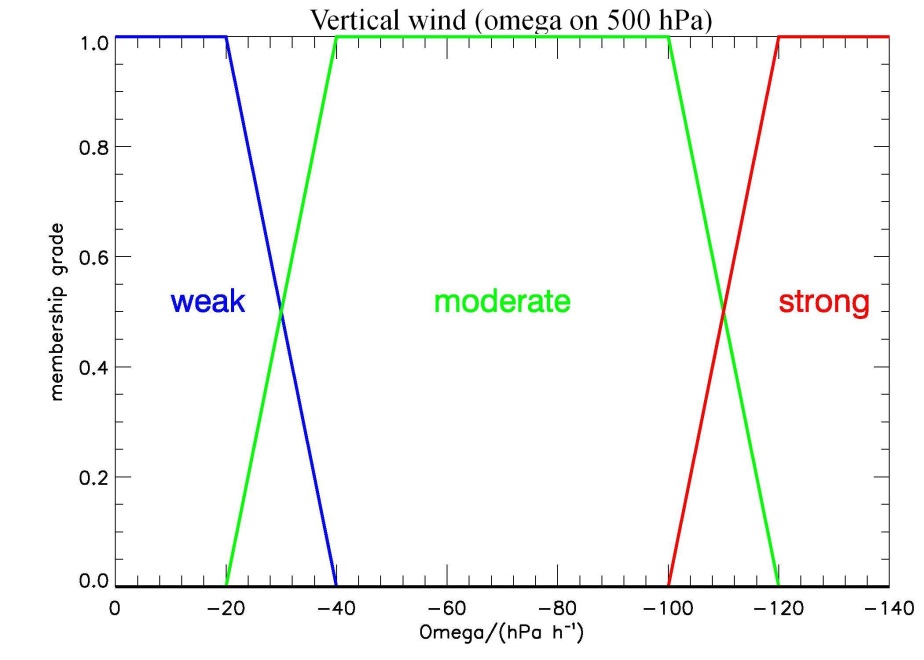 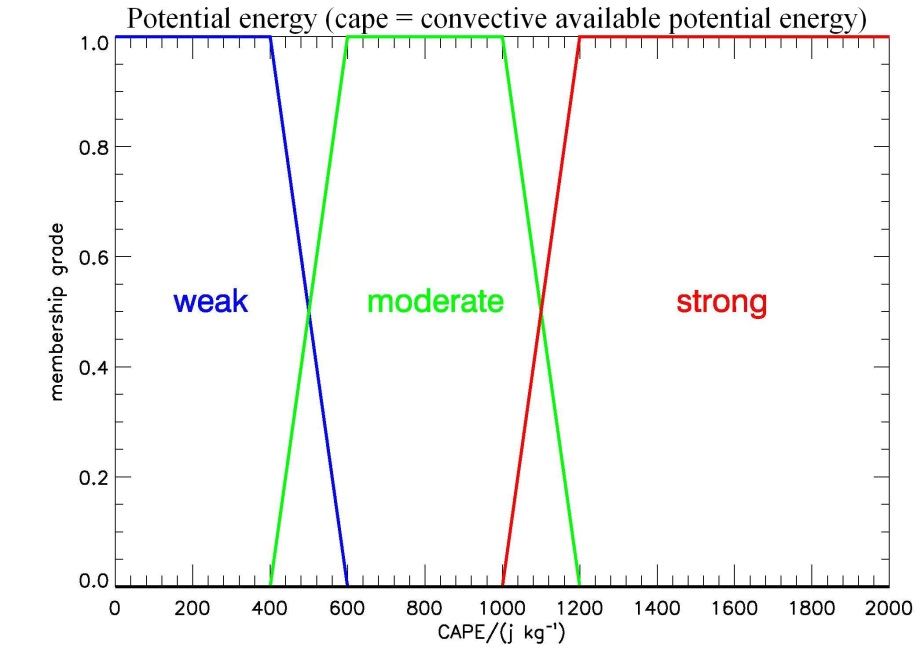 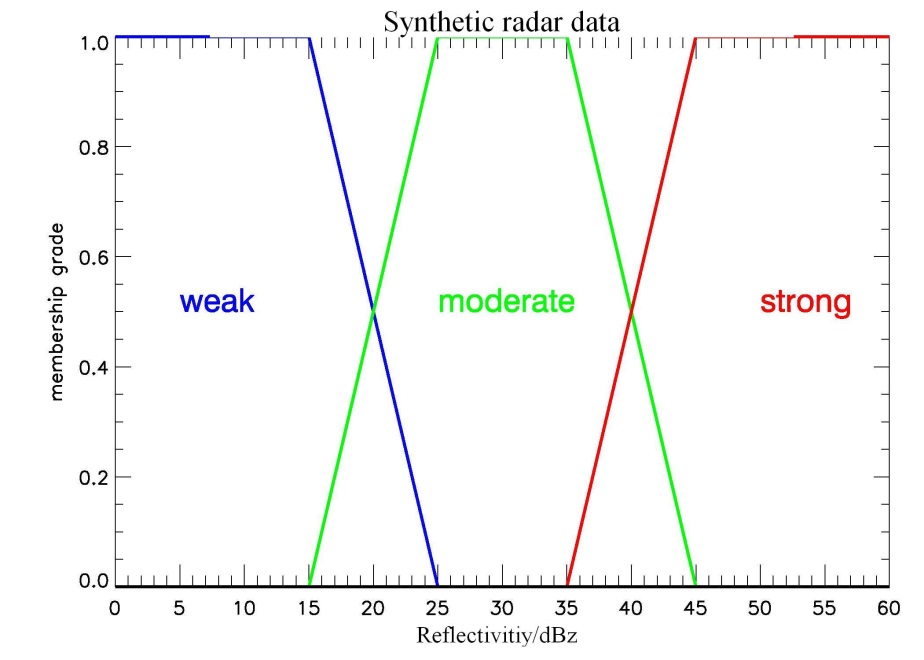 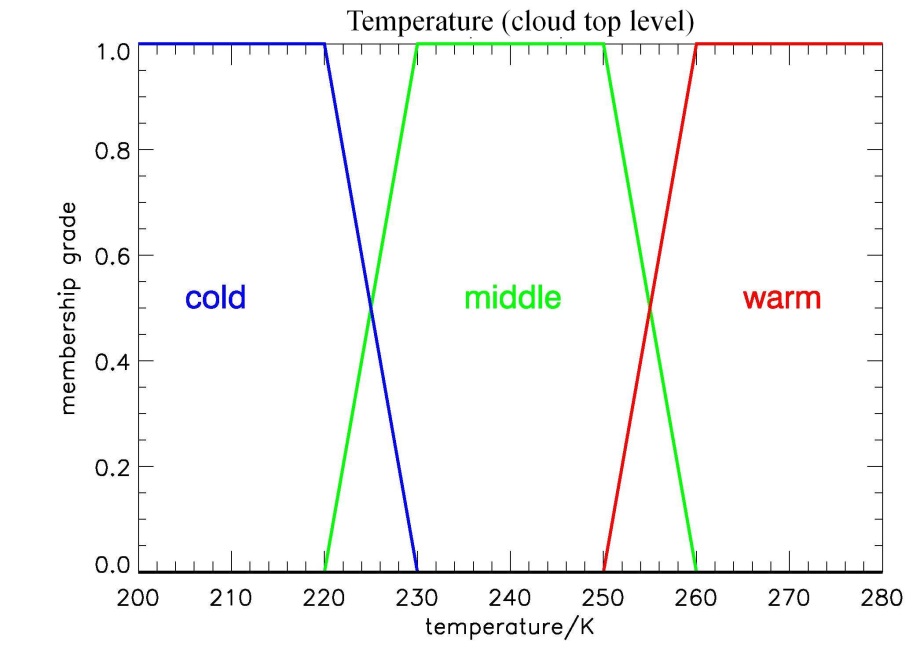 Cb-LIKE – Fuzzy logic system: rule base
Combination of weighted input sets within an „if … then“ decision rule base
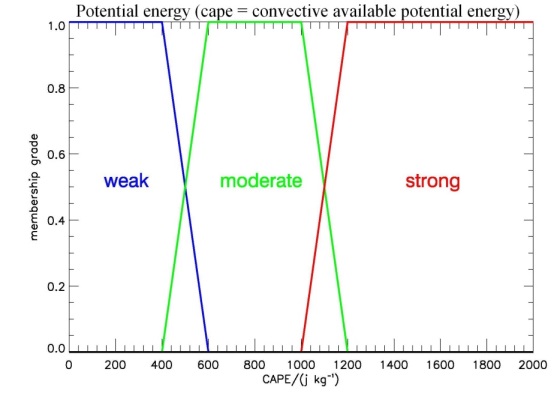 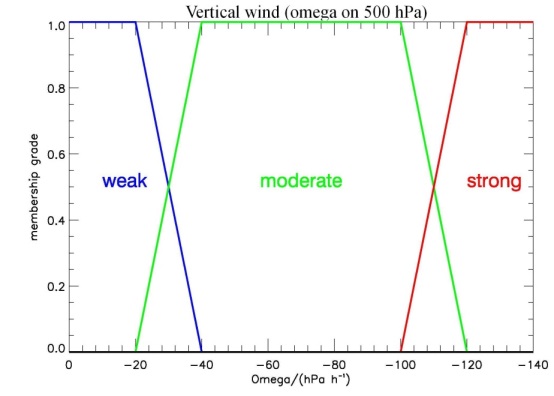 if OMEGA_strong and CAPE_strong and CTT_cold and Reflectivity_strong then
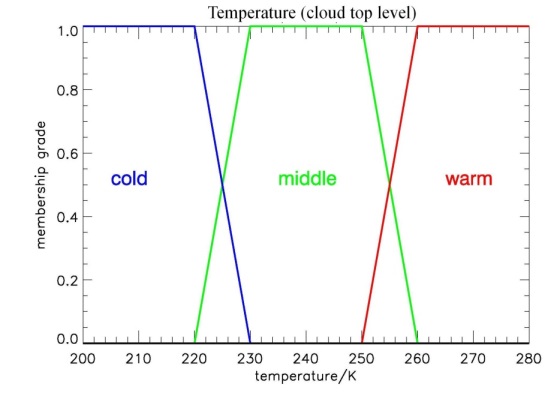 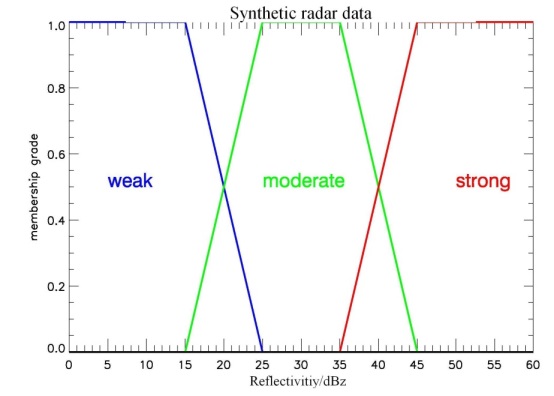 Cb-LIKE – Fuzzy logic system: output sets
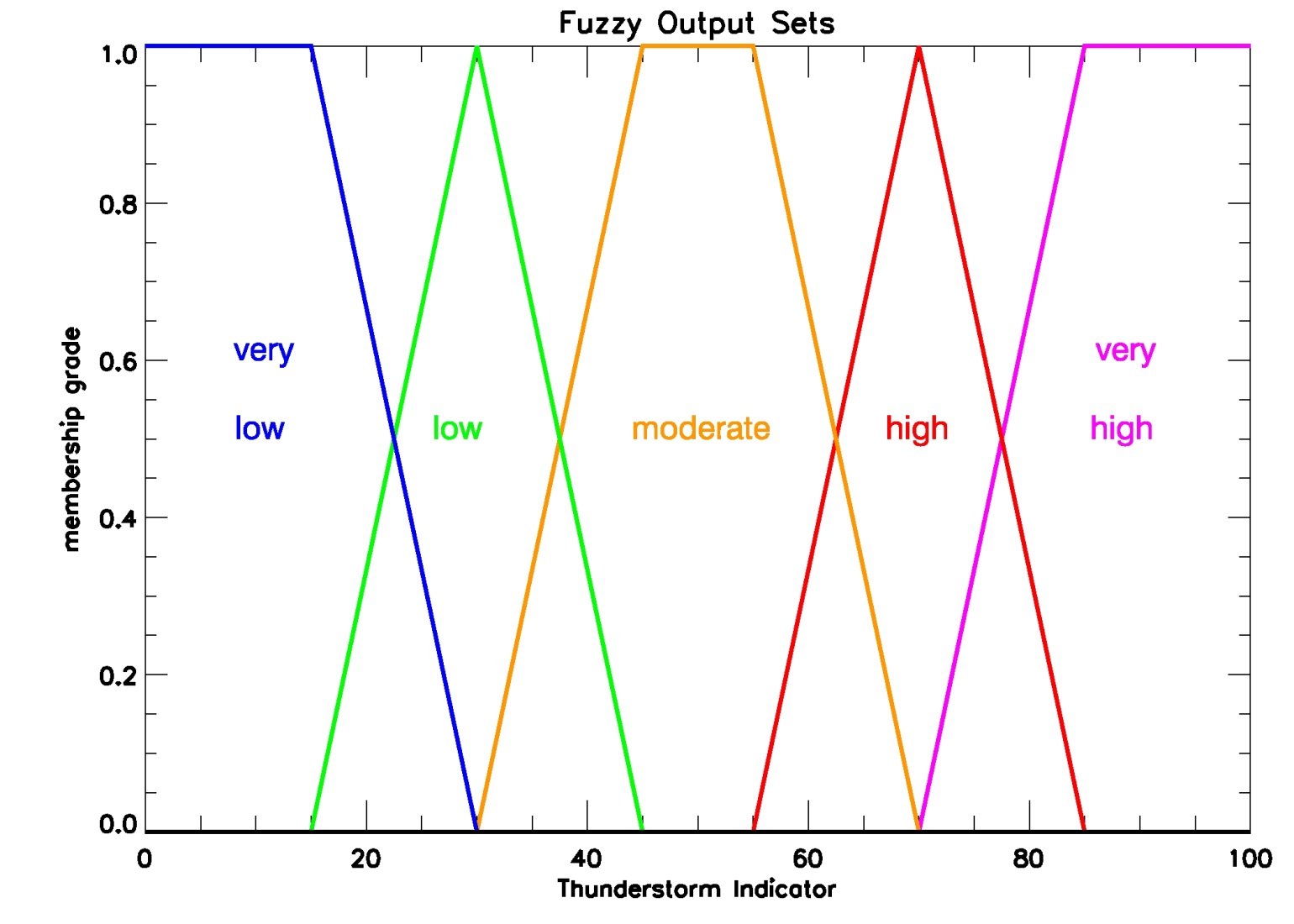 Calculation of the crisp output value (thunderstorm indicator) using the different weightings of the output sets
Cb-LIKE – Fuzzy logic system: example
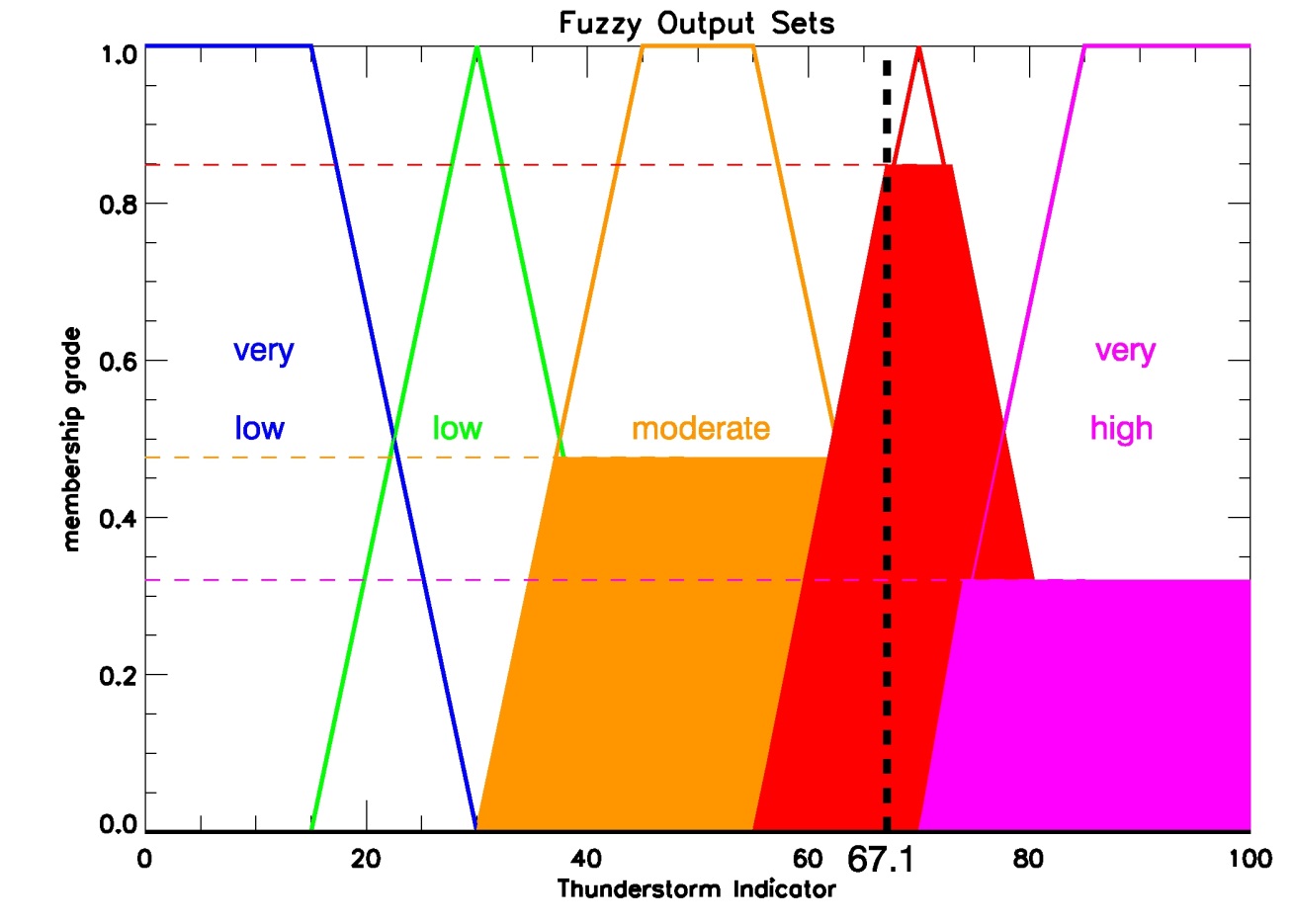 Example values:

CAPE: 950 j/kg
Omega: - 98.0 hPa/h
CTT: 228 K
Radar: 41.0 dBZ
→ Thunderstorm indicator: 67.1
Cb-LIKE: case example
	→ 06/11/2012: storm situation at 1200 UTC + 6 hrs forecast
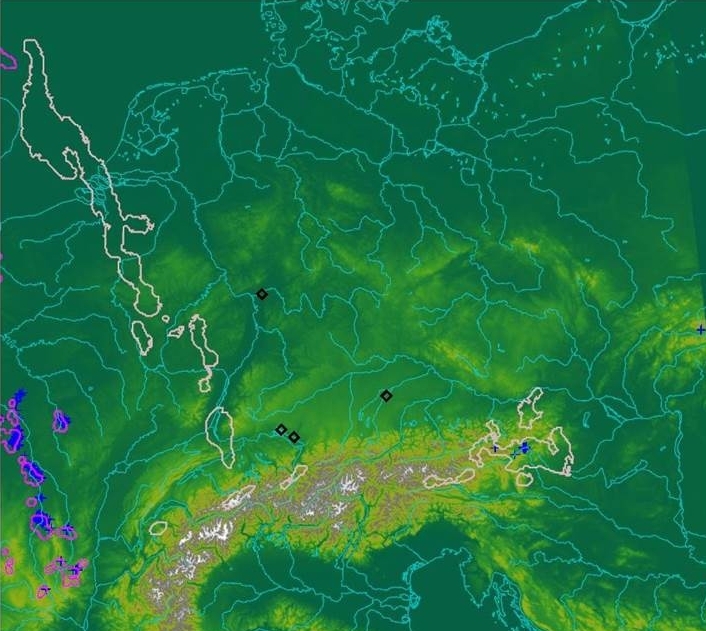 Cb-LIKE: case example
	→ 06/11/2012: storm situation at 1800 UTC
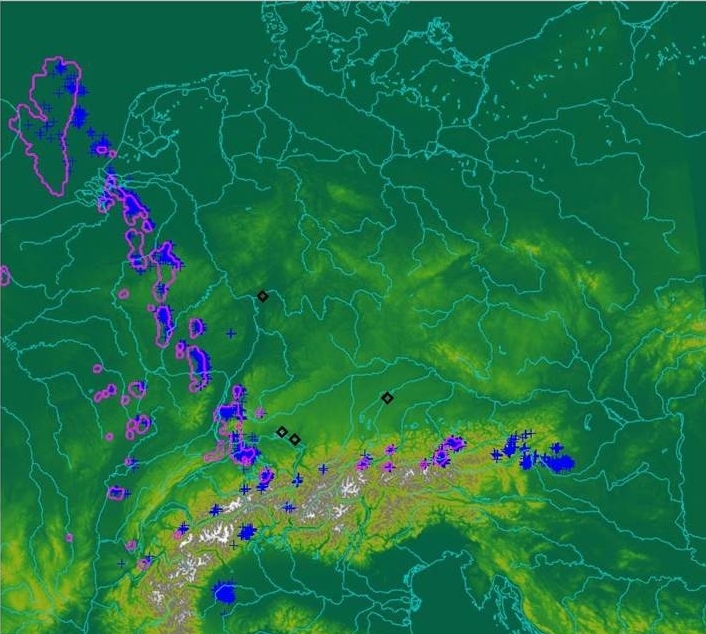 Cb-LIKE – Verification: basic setting
Observation data: Rad-TRAM;	Forecast data: Cb-LIKE, COSMO-DE radar refl.

Type of comparison: object-based;	Domain: Germany (ca. 400.000 km²);	

Time: summer period 2012 (122 Days);	  Forecast steps: 1-6 hrs in hourly intervals
Approach: Neighborhood Method (e.g. Ebert, 2006)

No longer box-to-box comparison

Spatial distance between forecast
     and observation can be taken into
     account

Distinction between better and
     poorer placed forecasts 
     -> depends on the size of the neighborhood
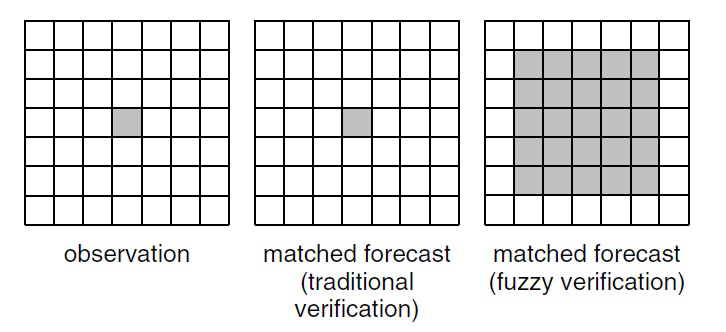 Ebert, 2008
Cb-LIKE – Verification: results
Contingency table:
Verification scores:

FAR = false arms/(hits + false alarms)
POD =hits/(hits + misses)
BIAS = (hits + false alarms)/(hits + misses)
CSI = hits/(hits + misses + false alarms)
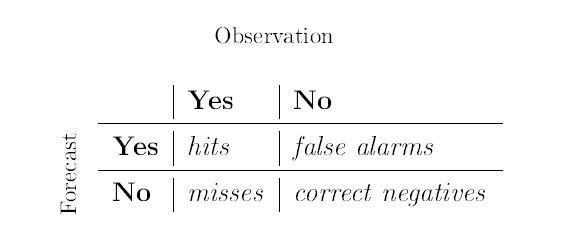 Tuned to a BIAS=1, Cb-LIKE shows better results in relation to the COSMO-DE radar reflectivity
Cb-LIKE - Outlook
Application of additional meteorological parameters:
Vertical wind shear, solar radiation
Jetstream divergence, orographic forcing
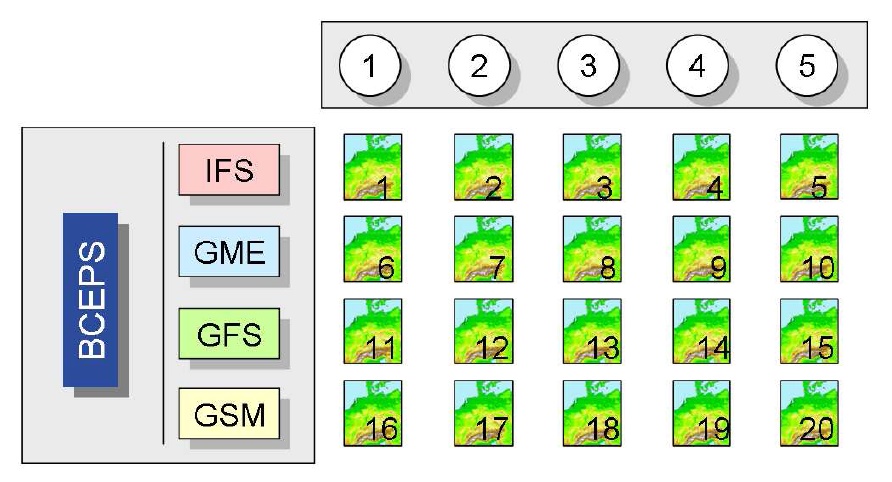 Usage of COSMO-DE EPS:
20 members per model run 
More input for Best-Member-Selection
Theis et al., 2012
Tuning of the fuzzy logic system:
Different shapes of input/output sets (e.g. bell curves)
Different weightings of input parameters (dependent on weather situations)
Thank you for your attention!
martin.koehler@dlr.de
Cb-LIKE – Fuzzy Logic System: Example 2
Blue contours: Rad-TRAM observations
Colourful surfaces: Cb-LIKE forecasts (COSMO-DE model run 1200 UTC)
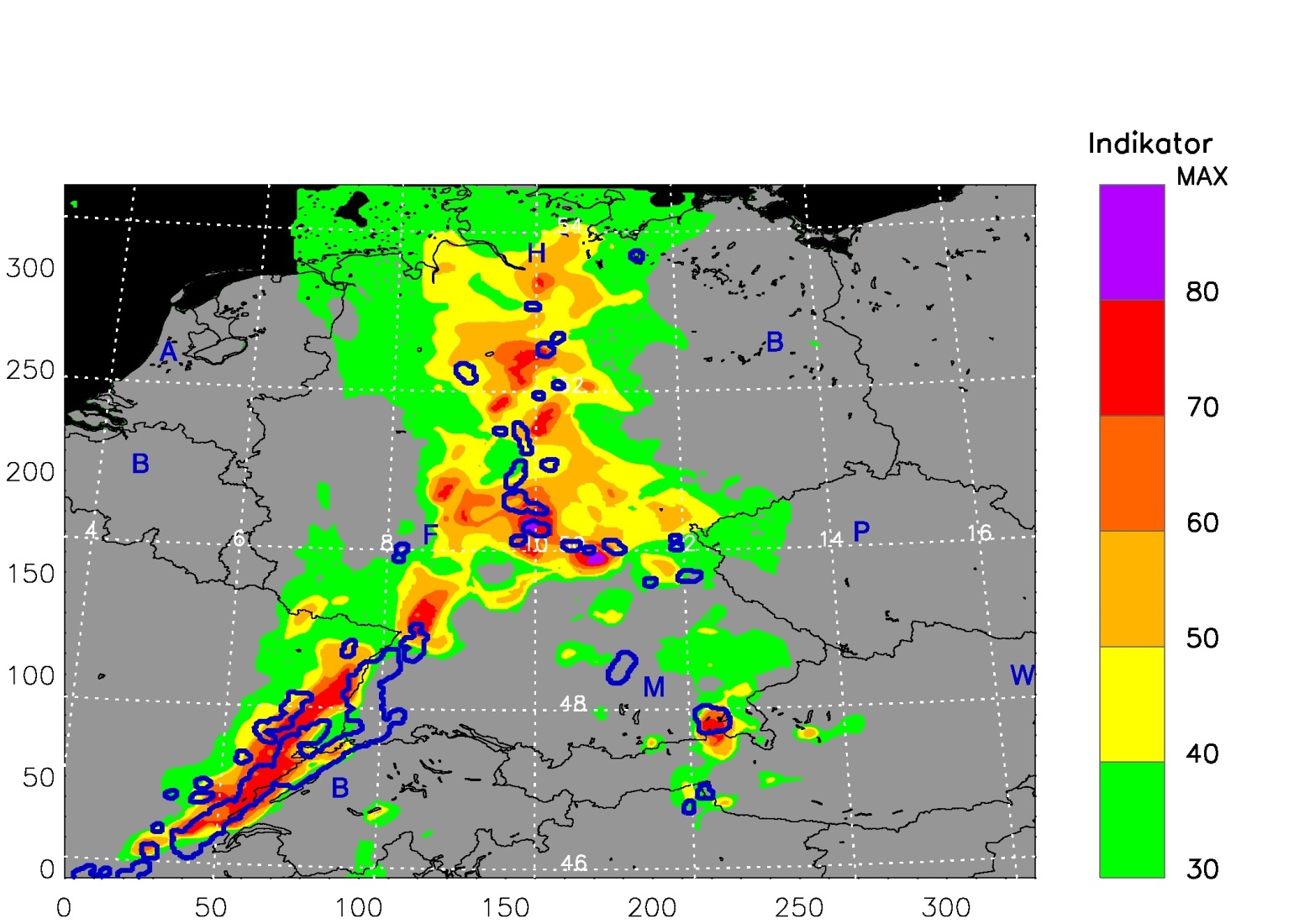 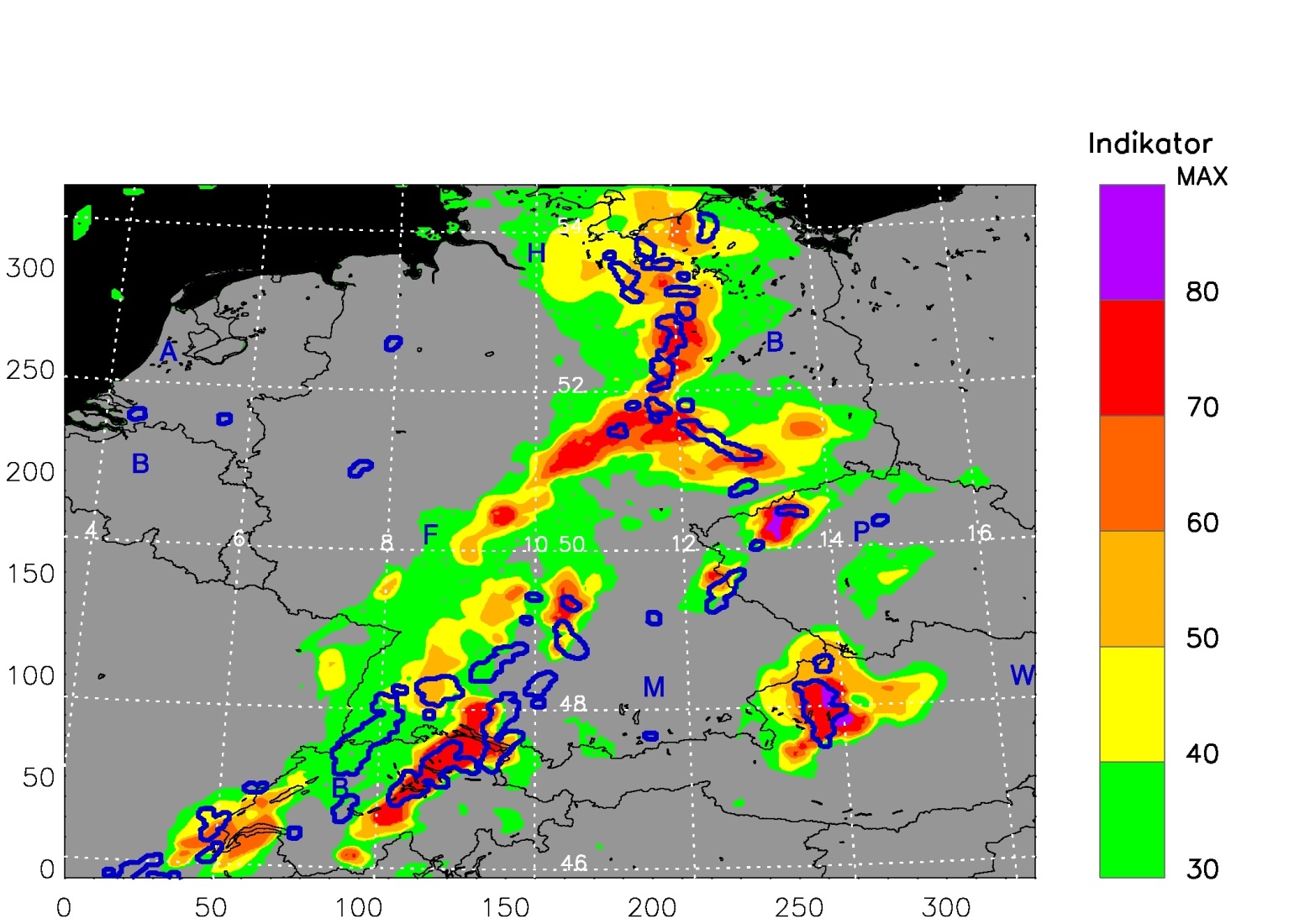 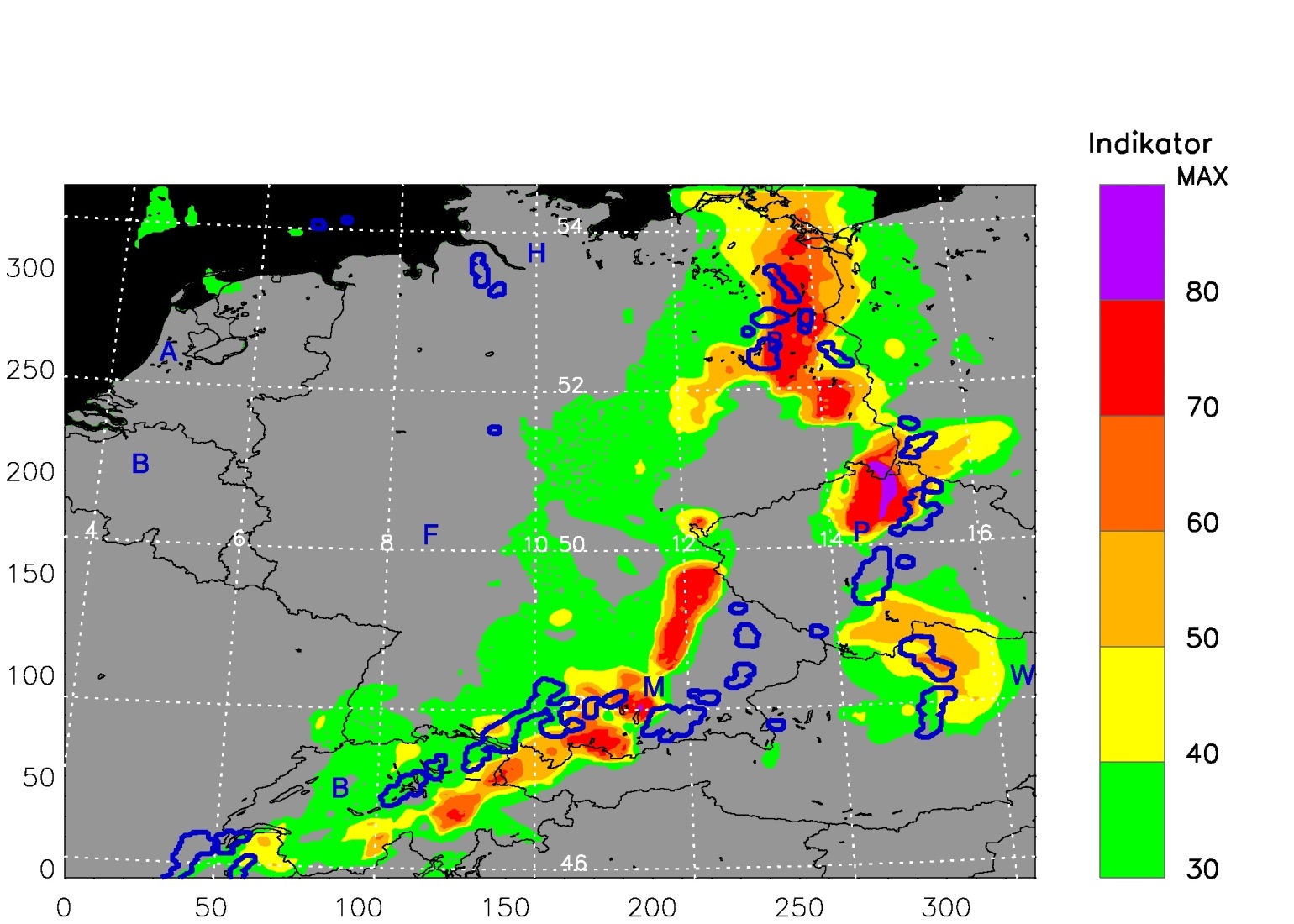 22/06/2011 – 1600 UTC -> 4 hrs forecast
22/06/2011 – 1800 UTC -> 6 hrs forecast
22/06/2011 – 1400 UTC -> 2 hrs forecast
Indicator
Cb-LIKE – Best-Member-Selection: example
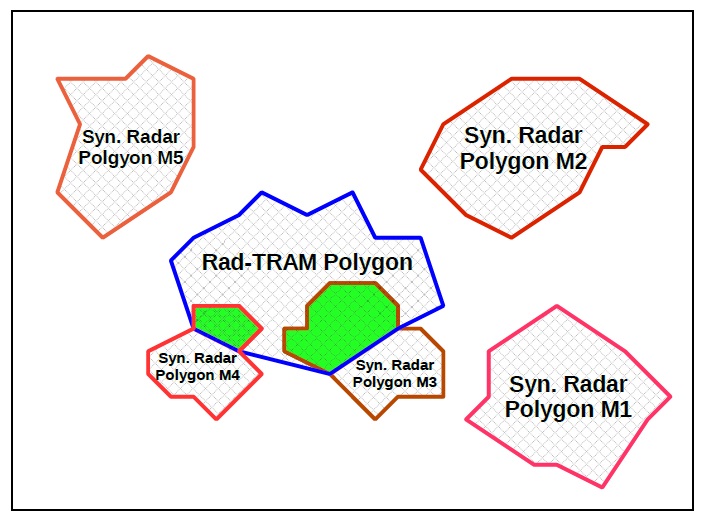 Best-Member: M3 which is the youngest member overlapping with the Rad-TRAM object
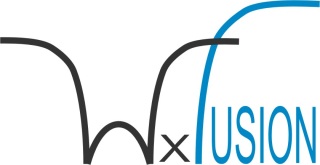 Weather Forecast User-oriented System Including Object Nowcasting
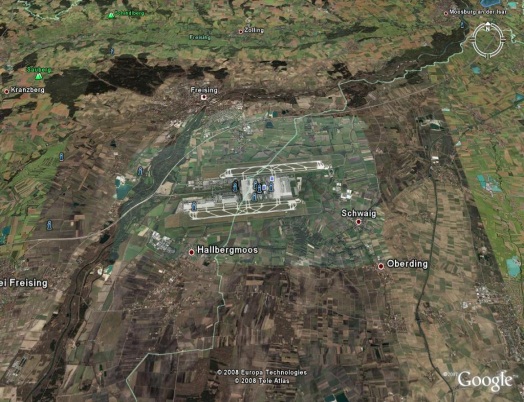 COSMOairport
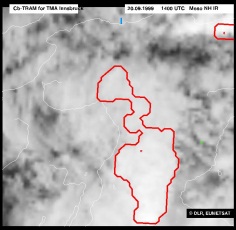 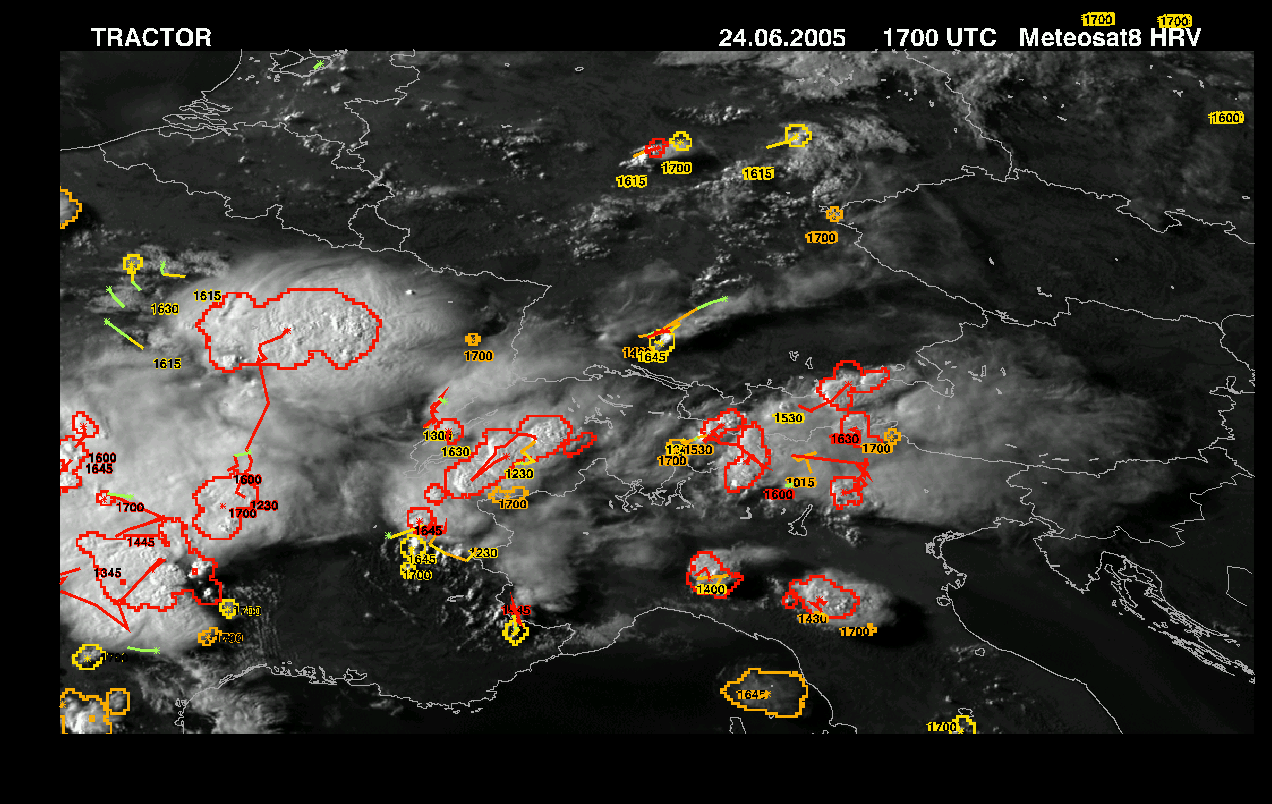 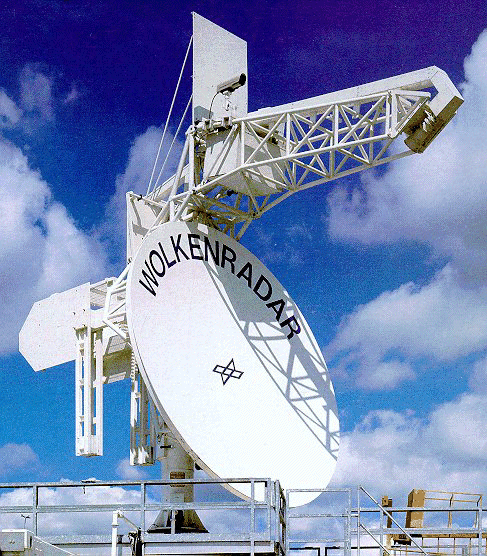 Predicting the future state of a weather object through:


Nowcast based on extrapolation methods

Forecast based on NWP models 
(ensemble model and high resolution forecasts)


Selection of the forecast that agrees best with the observation
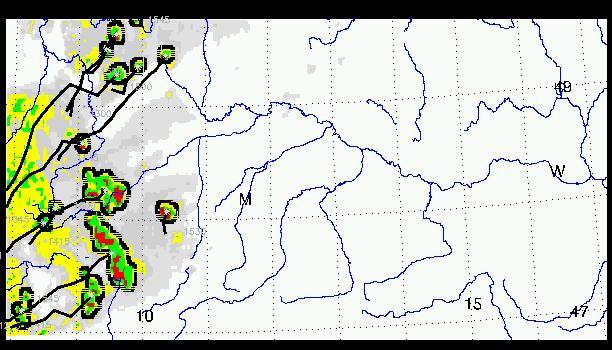 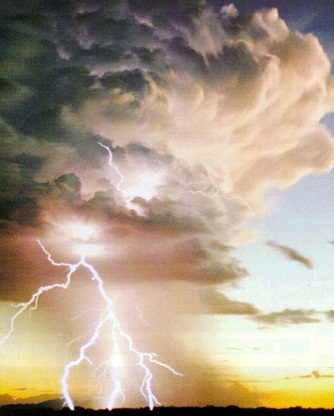 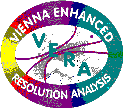 Surface Analysis
Lightning
Radar tracker
POLDIRAD
Cloud tracker
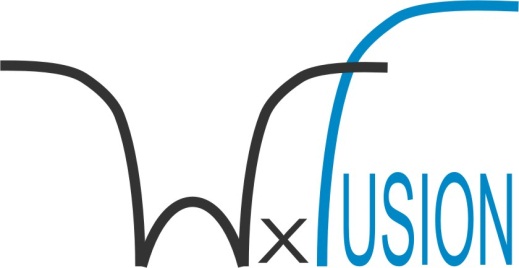 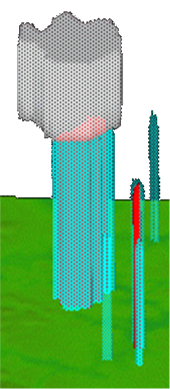 weather object 
specification
oriented at user
requirements
Initiation
Track
Nowcast
Forecast
forecast validation
forecast validation
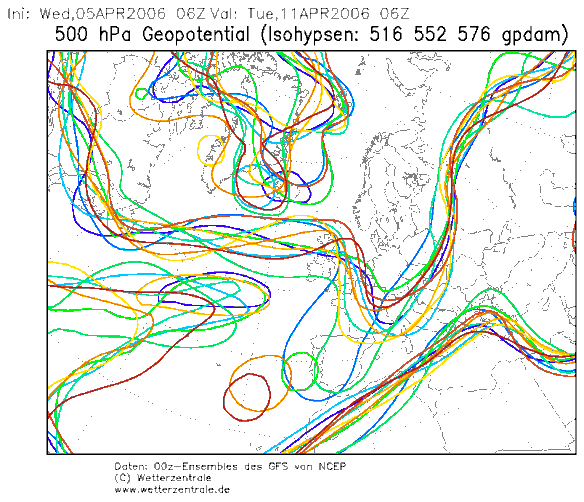 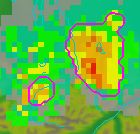 Object 
Comparison
Object 
Comparison
SYNSAT
COSMO-DE
 & Ensemble
SYNRAD
Local 
forecasting
Tafferner et al., 2012
IDL: the platform to realize the WxFUSION concept
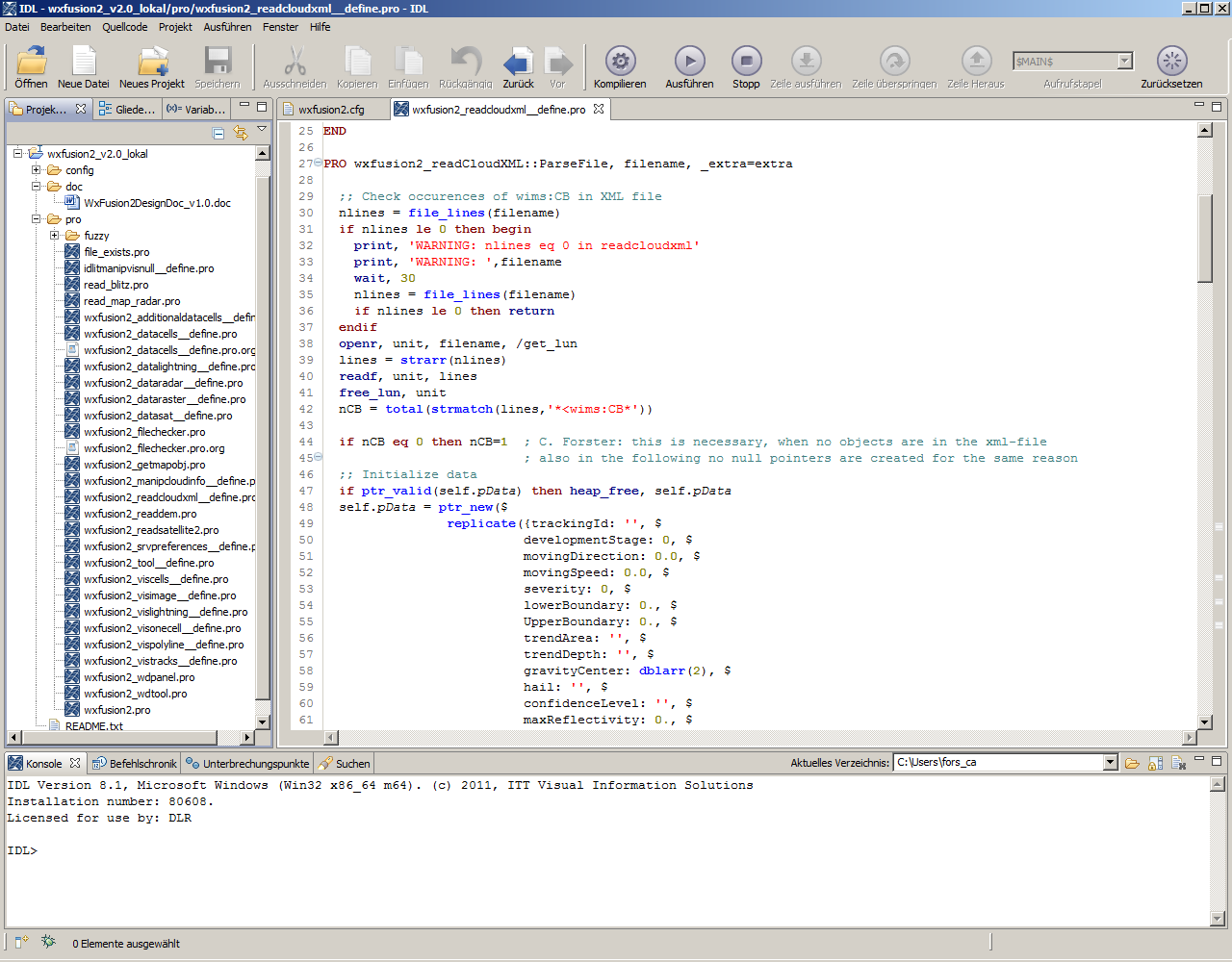 IDL …
is a platform for data analysis and visualization
provides a means to easily describe weather objects as well as their attributes
provides an effective platform to integrate and overlay different data sources
enables a quick analysis of the changes made in a WxFUSION algorithm  
is highly specialized for the processing and display of geospatial imagery
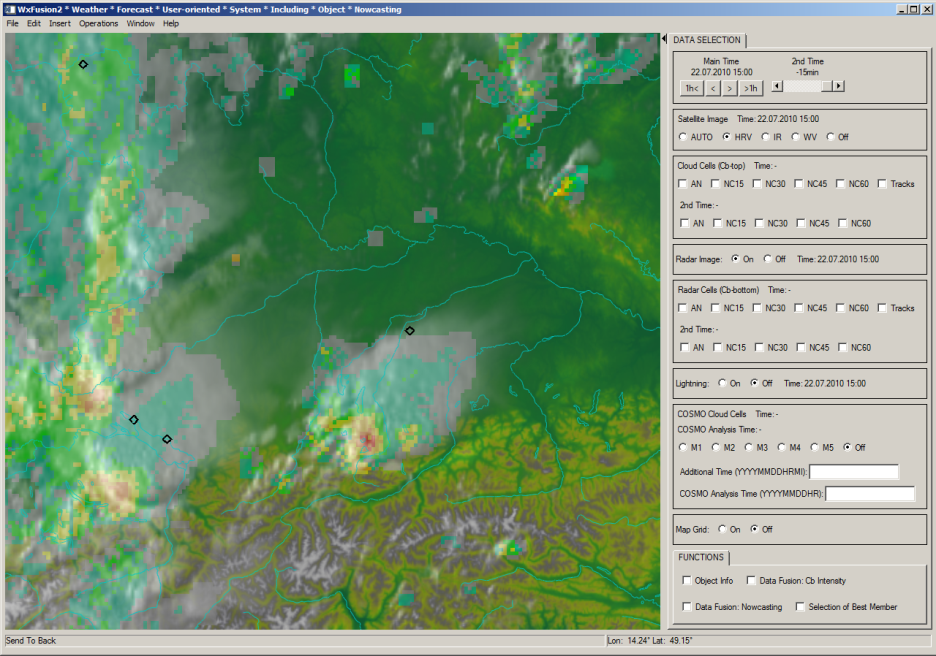 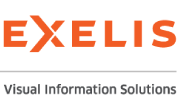 Summary
WxFUSION
integrates and overlays data from different tools and data sources (observations, nowcasts, forecasts)
uses an object-oriented approach
selects the best forecast out of an ensemble
combines data by using fuzzy logic 
enables user-oriented nowcast and short range forecasts for up to 6 hrs
modules of WxFUSION have successfully been tested in real time at Munich Airport
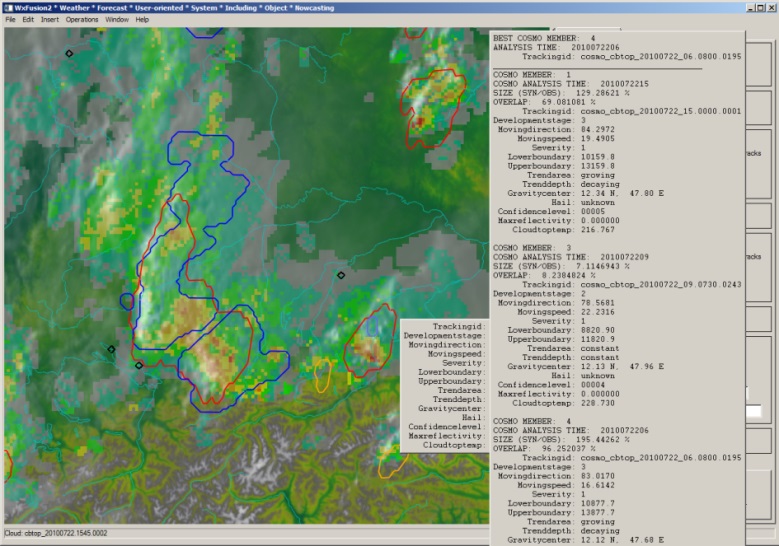 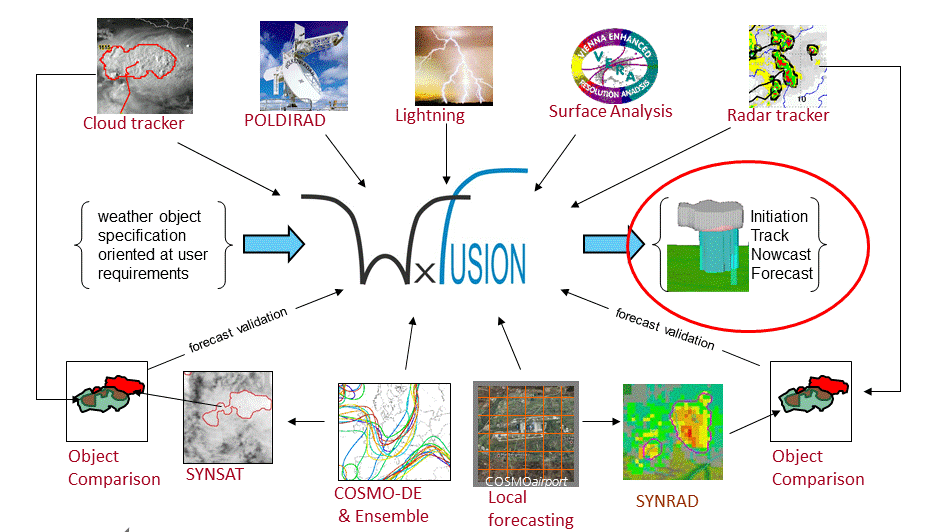 WxFUSION – Data example
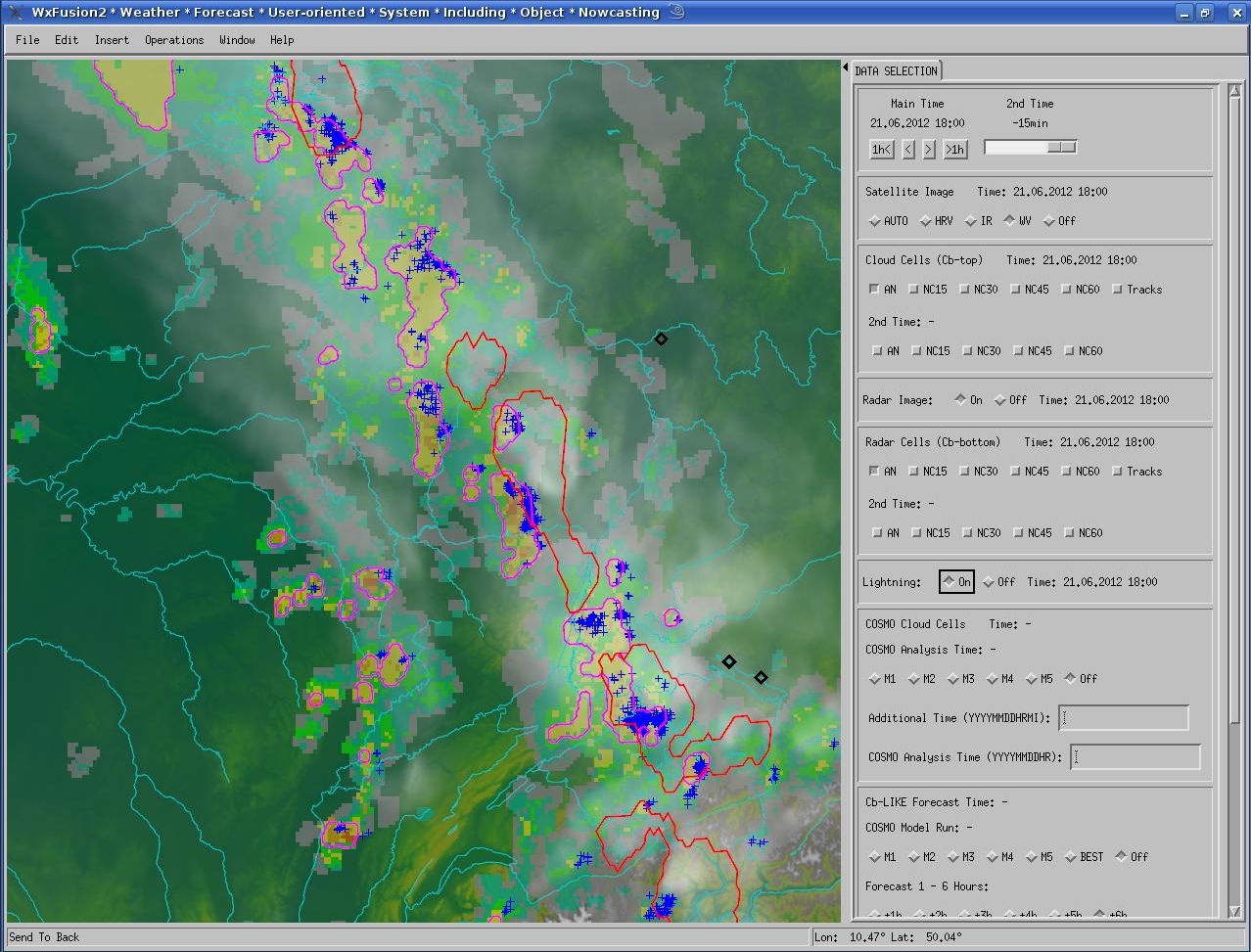 Cb-LIKE: BIAS for neighborhood/threshold ensemble
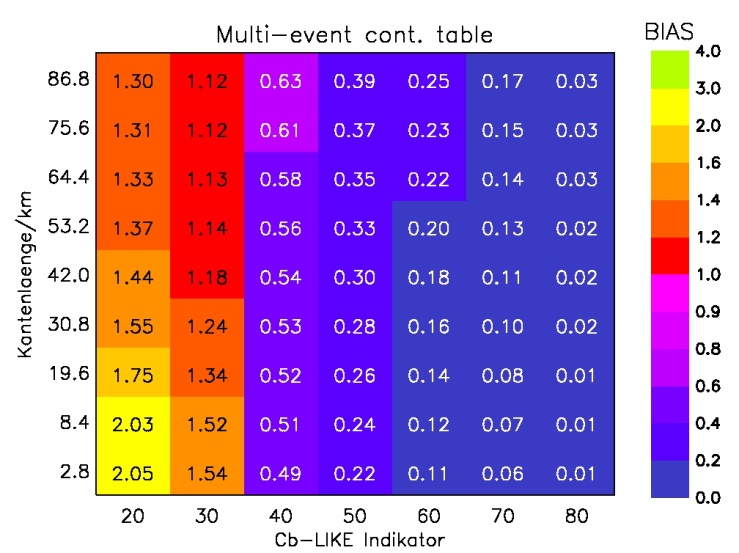 Cb-LIKE: POD for neighborhood/threshold ensemble
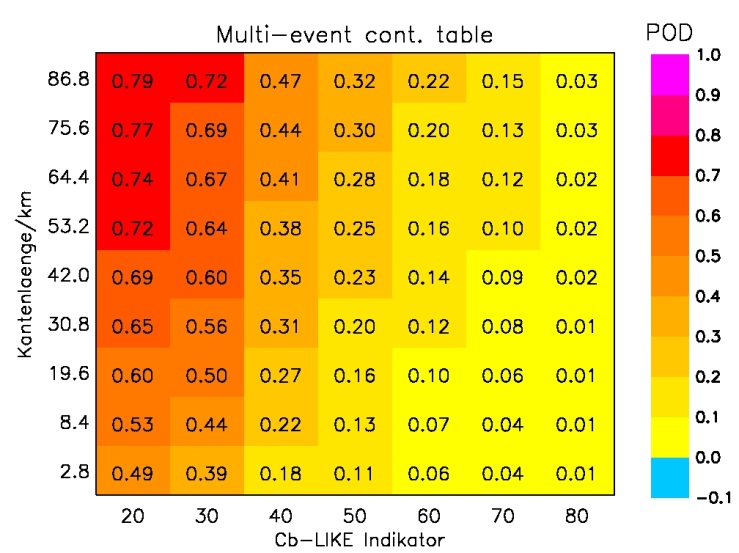 Cb-LIKE: FAR for neighborhood/threshold ensemble
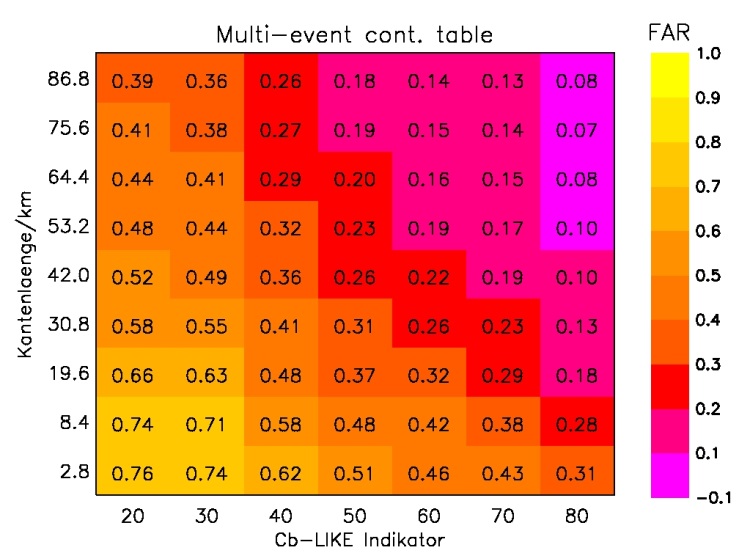 Cb-LIKE: CSI for neighborhood/threshold ensemble
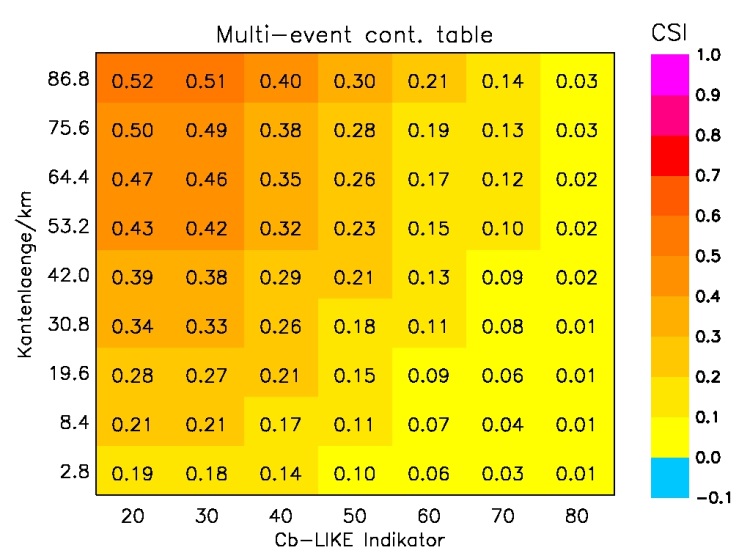 COSMO-DE refl.: BIAS for neighborhood/threshold ensemble
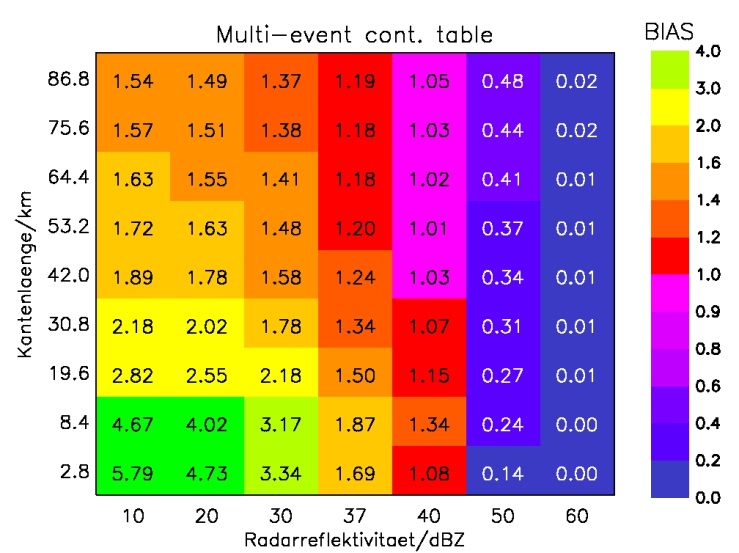 COSMO-DE refl.: POD for neighborhood/threshold ensemble
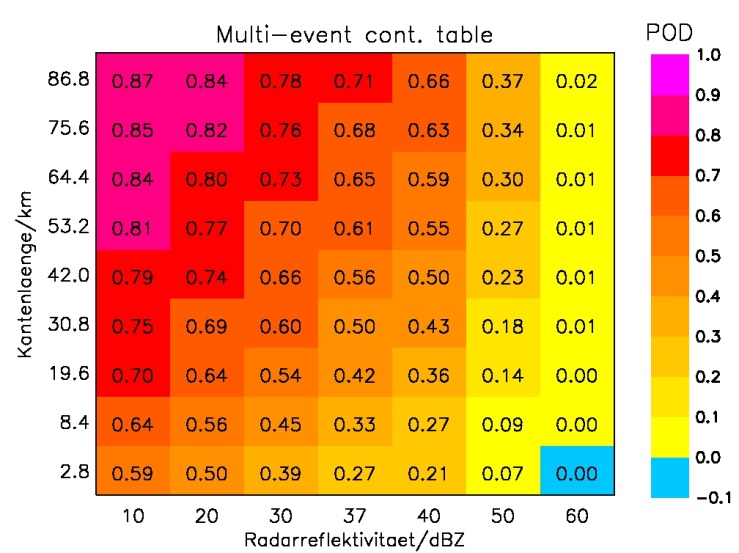 Cb-LIKE: FAR  for neighborhood/threshold ensemble
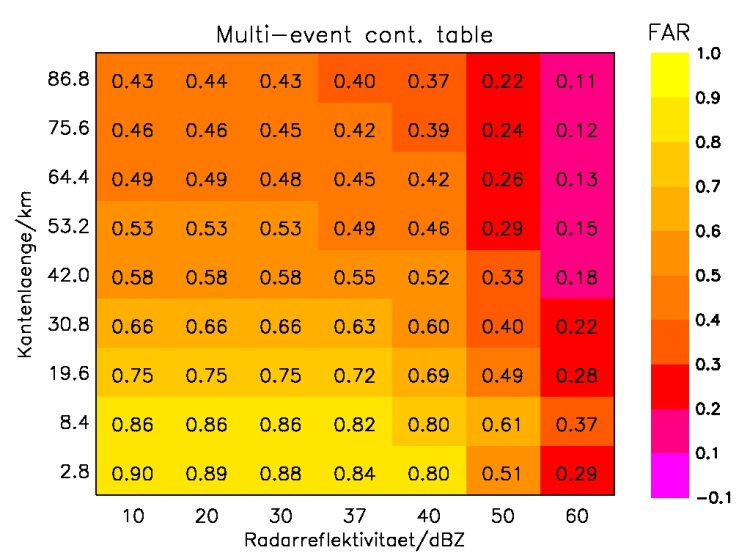 COSMO-DE refl.: CSI for neighborhood/threshold ensemble
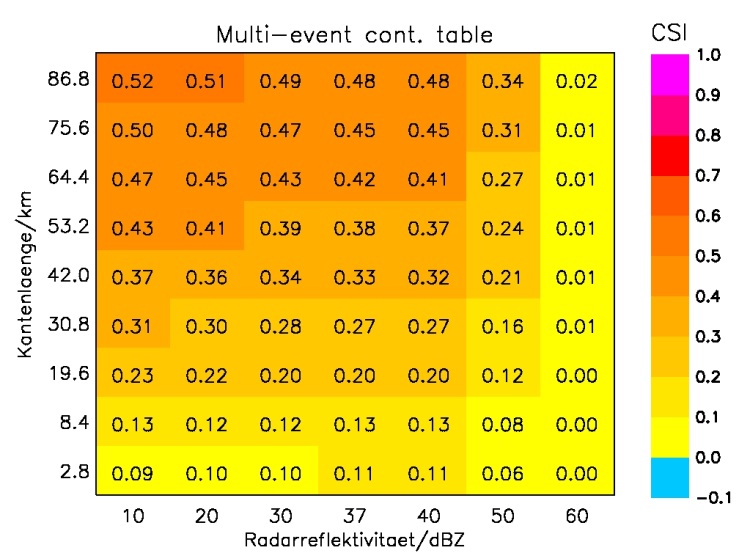 Comparison between Cb-LIKE/COSMO-DE reflectivity - POD
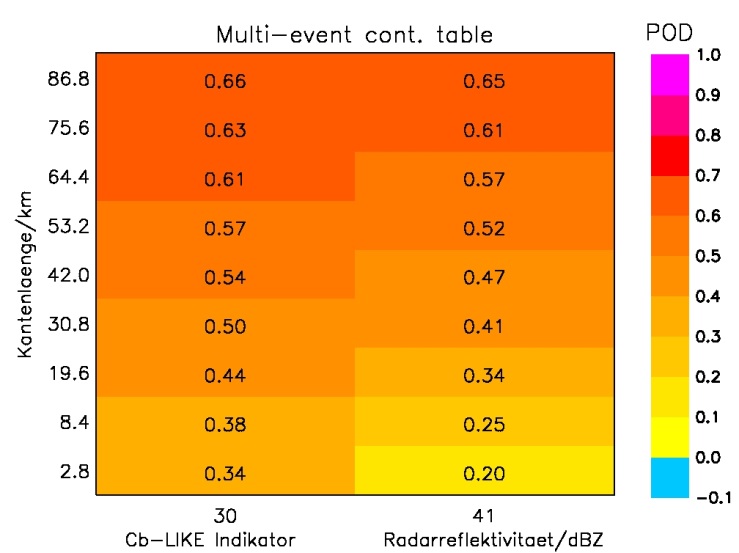 Comparison between Cb-LIKE/COSMO-DE reflectivity - FAR
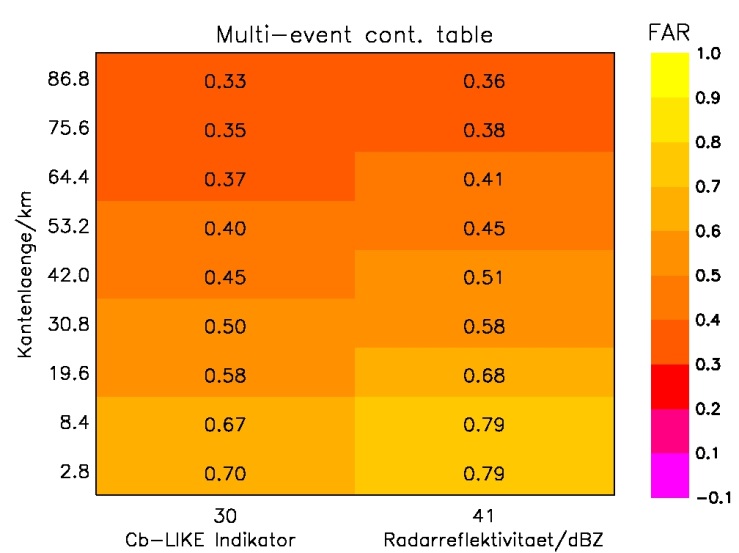 Comparison between Cb-LIKE/COSMO-DE reflectivity - CSI
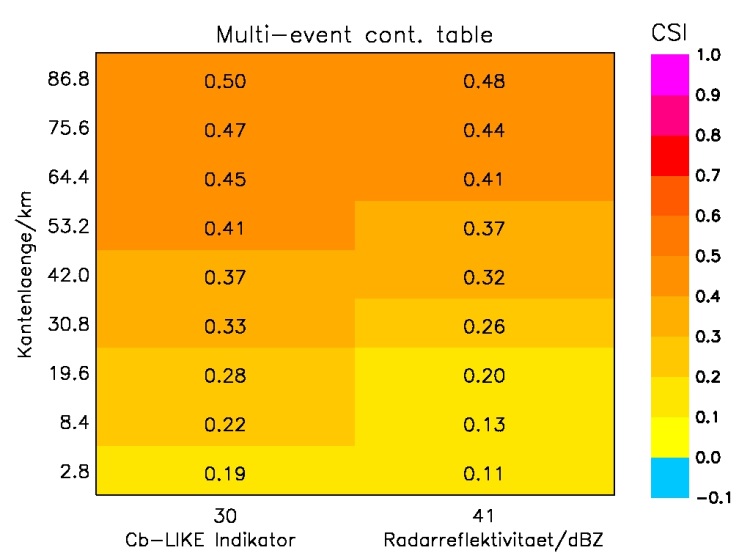 Rad-TRAM - general information
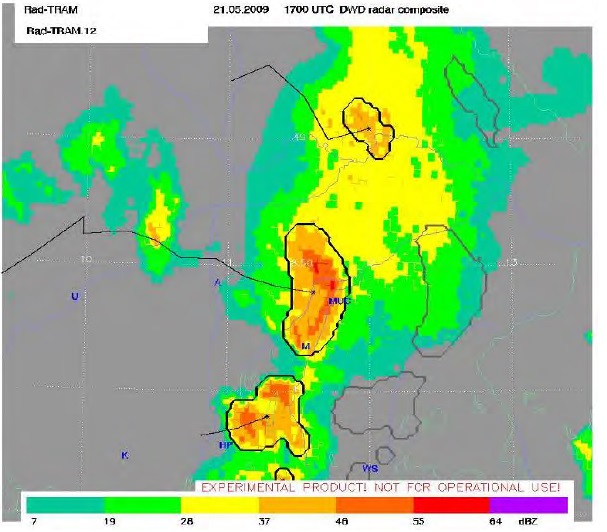 Rad-TRAM – General information II
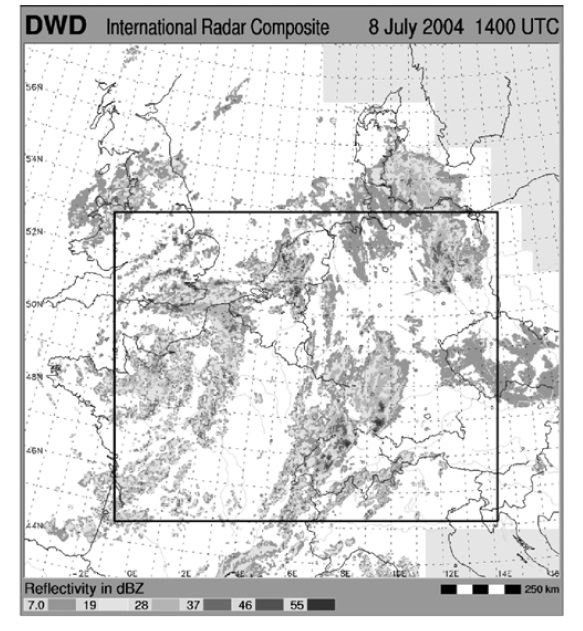 Cb-LIKE: transformation to PROBABILITY
Transformation of indicator to thunderstorm probability  by using Success Ratio (1-FAR):
False/(Hits+False Alarms)
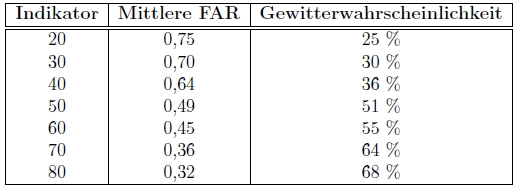 Cb-LIKE: references
Leighton, Q. (2006). Modeling and Simulation Needs for Next Generation Air
Transportation System Research. AIAA Modeling and Simulation Technologies
Conference and Exhibit, Keystone, CO, 21-24 August 2006, AIAA 2006-6109,
1-8.
Eurocontrol (2007). Performance Review Commission, 2007: Performance
Review Report 2006. 160 pp., verfügbar unter
https://www.eurocontrol.int/sites/default/files/content/documents/singlesky/
pru/publications/prr/prr-2006.pdf.
Djam, X. Y., Wajiga, G. M., Kimbi, Y. H., & Blamah, N. V. (2011). A Fuzzy
Expert System for the Management of Malaria. Int. J. Pure Appl. Sci. Technol.,
5(2), 84–108.
Kober, K. & Tafferner, A. (2009). Tracking and Nowcasting of convective cells
using remote sensing data from radar and satellite. Meteorol. Zeitschrift, 1,
75–84.
Cb-LIKE: references
Ebert, E. E. (2006). Fuzzy Forecast Verification. MAP D-PHASE workshop,
Novemer, 6-8, 2006.


Ebert, E. E. (2008). Fuzzy Verification of high-resolution gridded forecasts: a
review and proposed framework. Meteorol. Appl., 15, 51–64
Theis, S. E., Hense, A., & Damrath, U. (2005). Probabilistic precipitation forecasts
from a deterministic model: a pragmatic approach. Meteorol. Appl., 12,
257–268.
Cb-LIKE: Root-Sum-Square (RSS)
- Next step: calculation of the average weigth of all rules for each fuzzy output   	           set  Weighting of each fuzzy output set 

- Used method: Root-Sum-Square (RSS)

	                              Formular RSS:
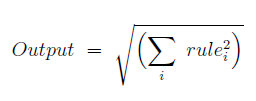